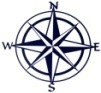 СХЕМА ГРАНИЦ РЫБОВОДНОГО УЧАСТКА
Муниципальное 
образование, 
вид рыболовства
Наименование рыбоводного
участка
длина (м),
ширина (м),
площадь (га)
Описание границ  рыбоводного 
участка
Лебяжьевский район
Географические координаты точек
(с использованием системы         координат WGS84)
№
точ    Е (долгота),   N (широта) 
ки
1.        66°45′32″        55°27′5″
2.        66°44′51″        55°26′49″
3.        66°45′33″        55°26′34″
Товарное рыбоводство
Площадь – 91 га
оз. Снегирево
оз. Снегирево
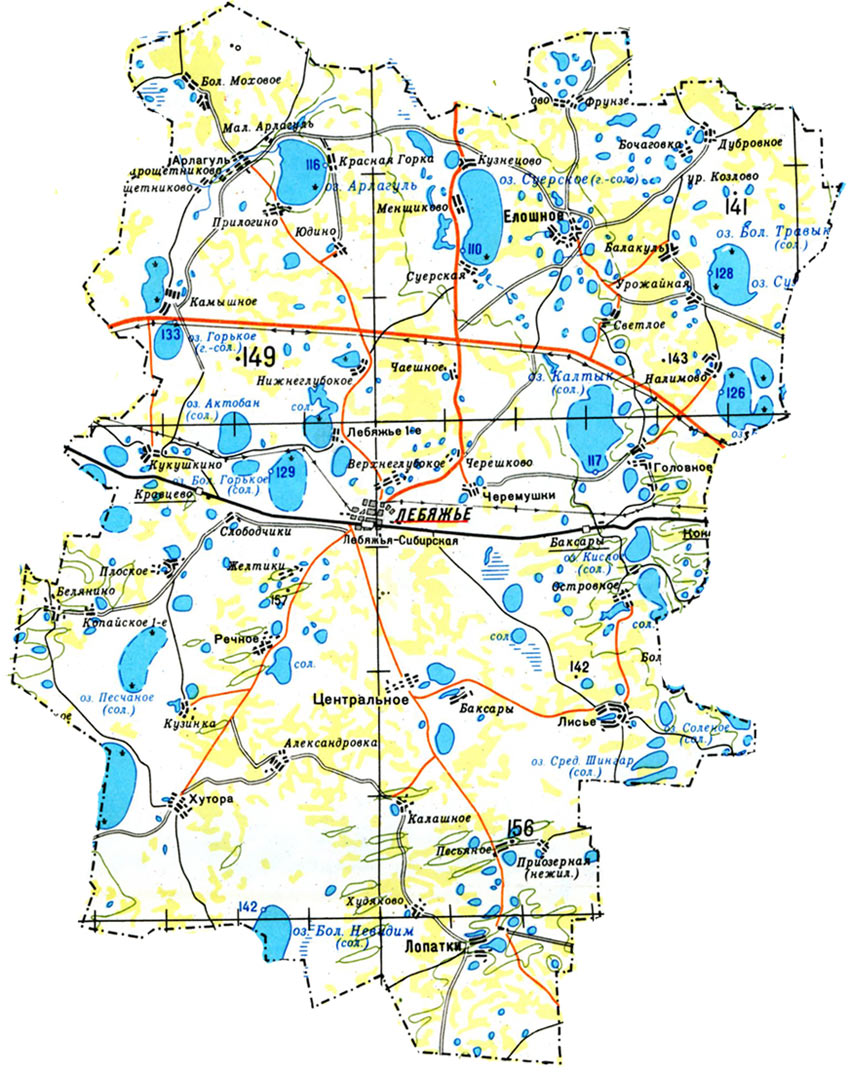 от т. 1 до т. 2 по береговой линии; от т. 2 до т. 3 по береговой линии; от т. 3 до т. 1 по береговой линии
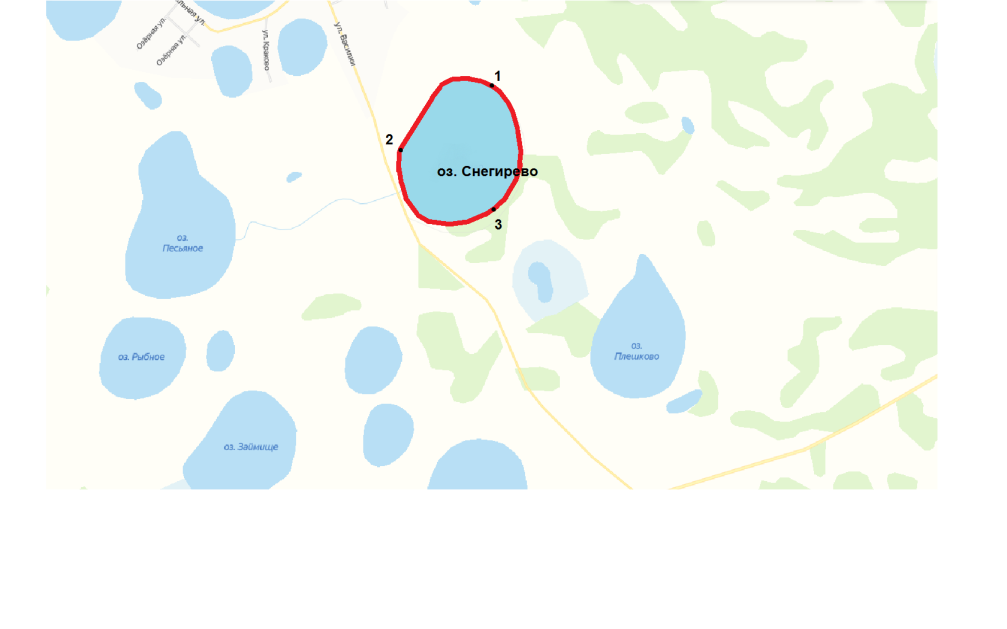 -  Граница рыбоводного      
     участка
Условные обозначения: